ESTATÍSTICAtabelas simples
Profª Ms. Juliana Schivani
docente.ifrn.edu.br/julianaschivani
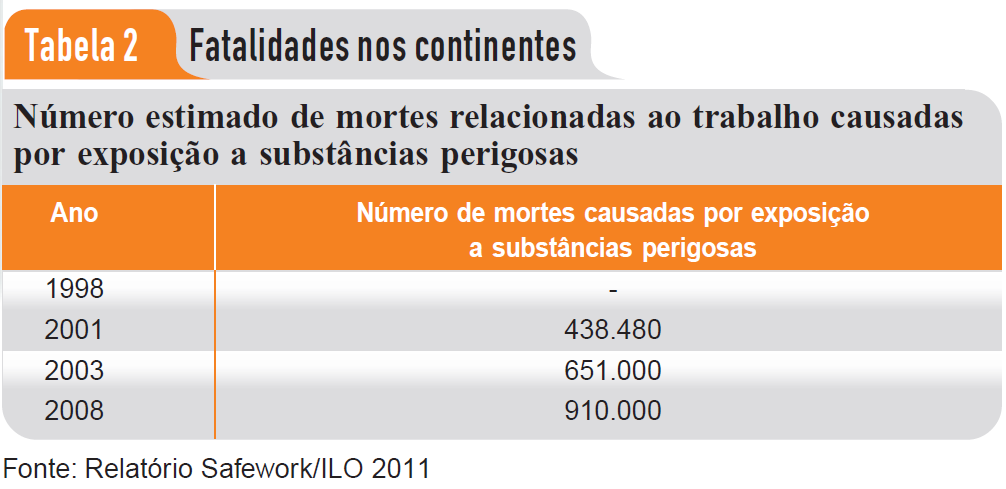 Profª Ms. Juliana Schivani
[Speaker Notes: De onde são esses mortos?]
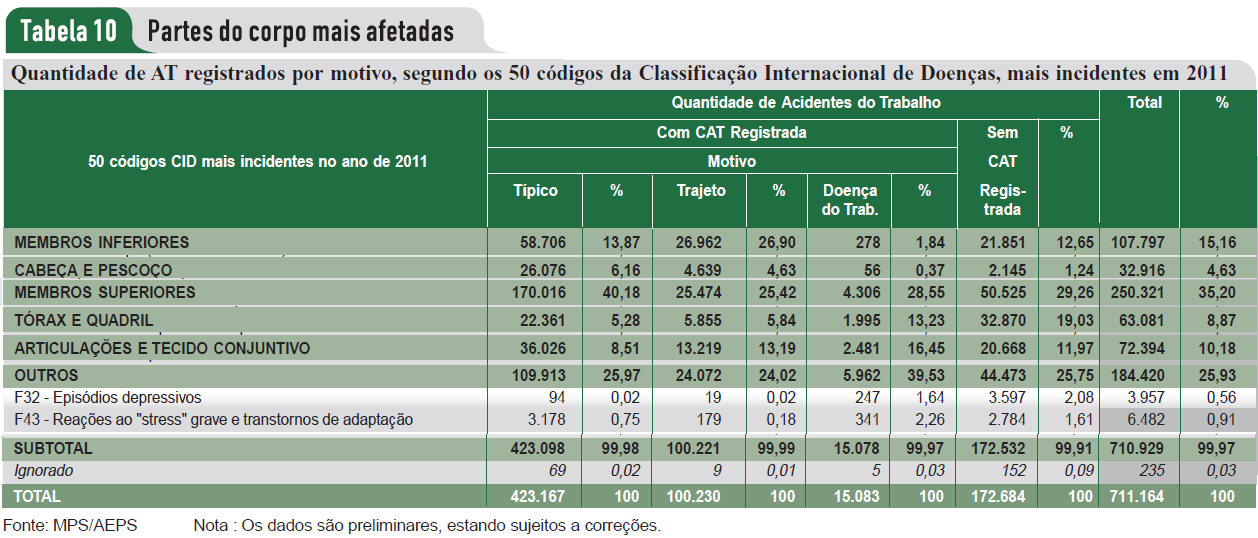 Profª Ms. Juliana Schivani
[Speaker Notes: Acidente Típico (é o que ocorre na execução do trabalho)
De onde são esses incidentes?]
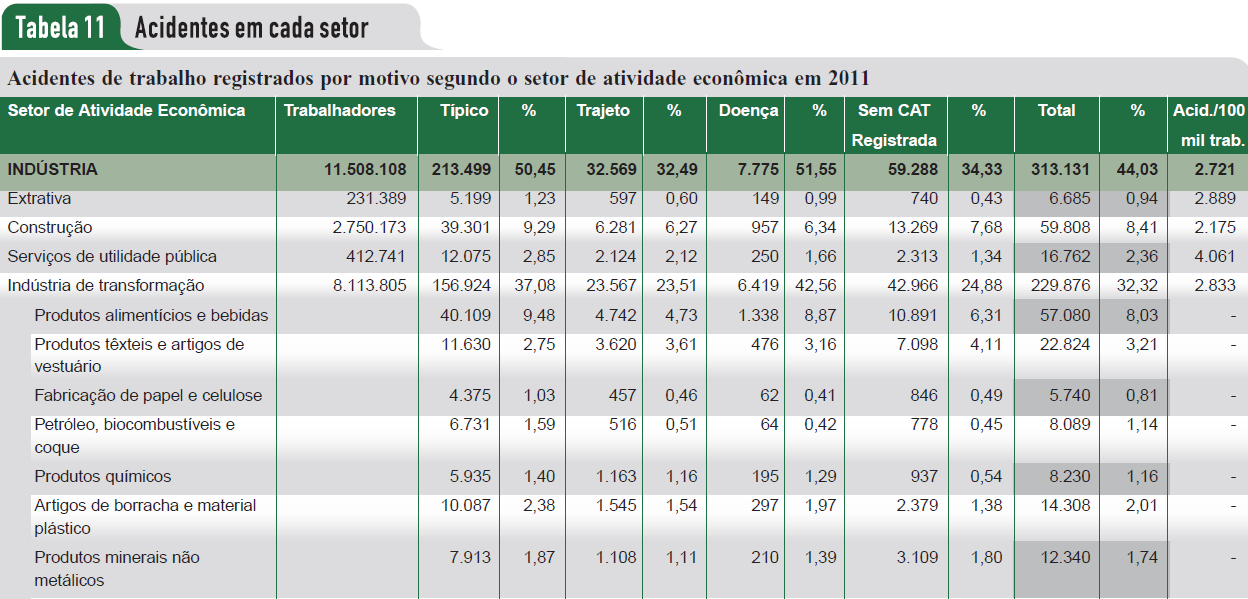 Profª Ms. Juliana Schivani
[Speaker Notes: Acidente Típico (é o que ocorre na execução do trabalho)
De onde são esses incidentes?]
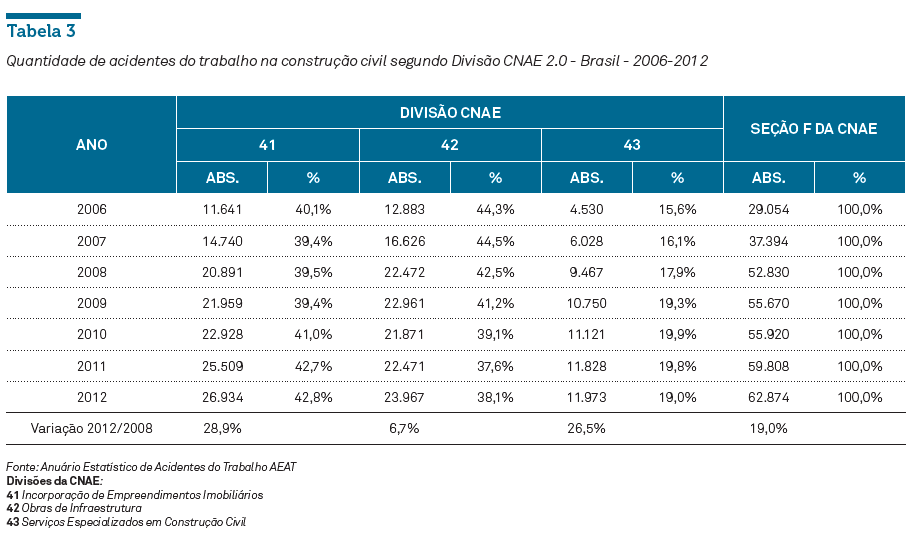 Profª Ms. Juliana Schivani
TABELAS
Sempre abertas nas laterais direita e esquerda;
 Contém números absolutos e relativos;
Legenda e fonte que indicam:
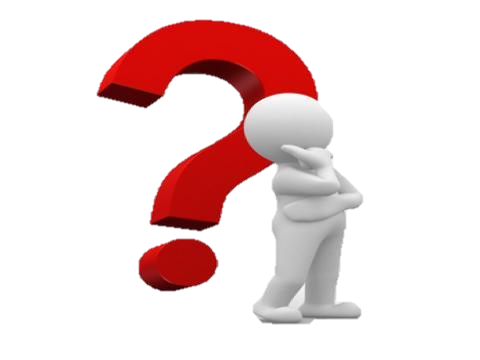 Quem são?
O que é?
De onde são?
De quando são?
Profª Ms. Juliana Schivani
[Speaker Notes: Quem são serve tanto para a amostra/população quanto para quem realizou a pesquisa]
ROL
Conjunto de dados brutos ordenados.
20	25	19	15	15	15	20	35	40	42
51	22	21	22	15	35	22	21	20	22
15	15	15	15	19	20	20	20	21	21	22	22	22	22	22	23	25	35	40	42
Profª Ms. Juliana Schivani
FREQUÊNCIA ABSOLUTA (fa)
É a quantidade de repetição de cada variável (qualitativa ou quantitativa) distinta do ROL.
15	15	15	15	19	20	20	20	21	21	22	22	22	22	22	23	25	35	40	42
Profª Ms. Juliana Schivani
FREQUÊNCIA RELATIVA (%)
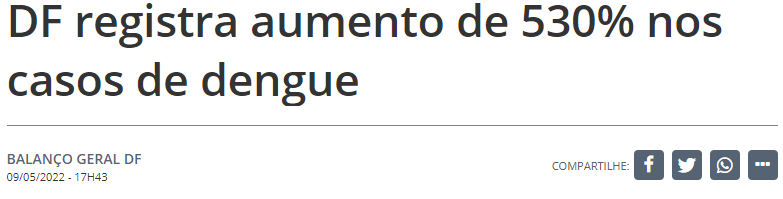 Profª Ms. Juliana Schivani
[Speaker Notes: De 1 caso para 6 casos já são 600% de aumento.]
FREQUÊNCIA RELATIVA (%)
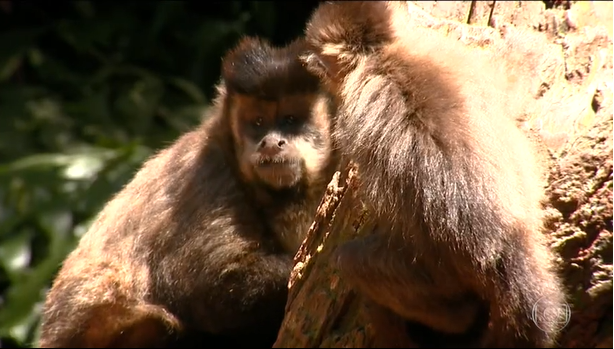 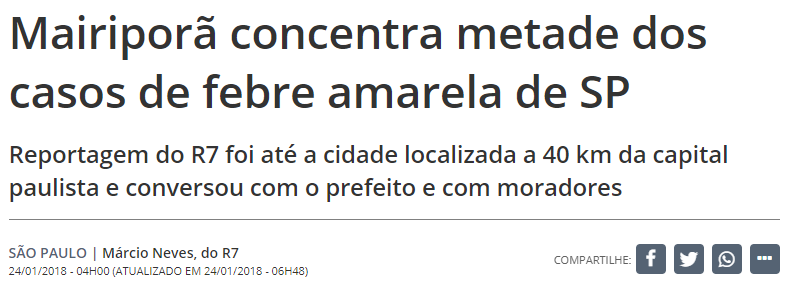 Profª Ms. Juliana Schivani
[Speaker Notes: https://g1.globo.com/jornal-nacional/noticia/2018/01/macacos-sao-vitimas-da-falta-de-informacao-sobre-febre-amarela.html]
FREQUÊNCIA RELATIVA (%)
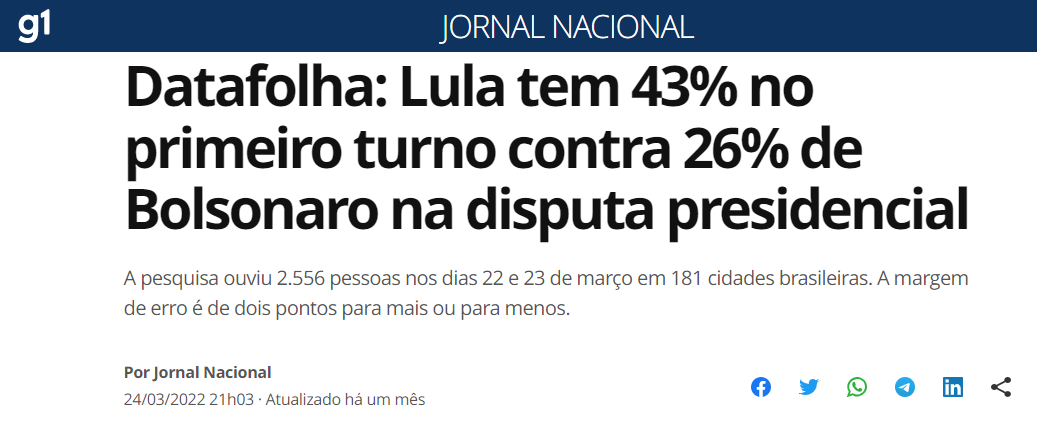 Profª Ms. Juliana Schivani
FREQUÊNCIA RELATIVA (%)
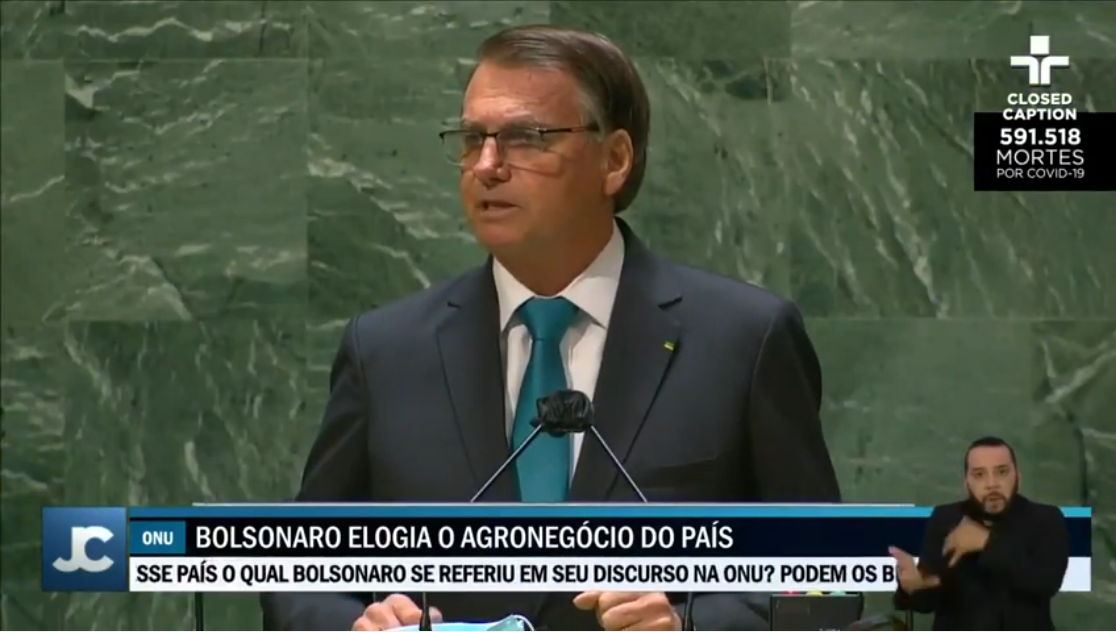 Profª Ms. Juliana Schivani
[Speaker Notes: De 1 caso para 6 casos já são 600% de aumento.]
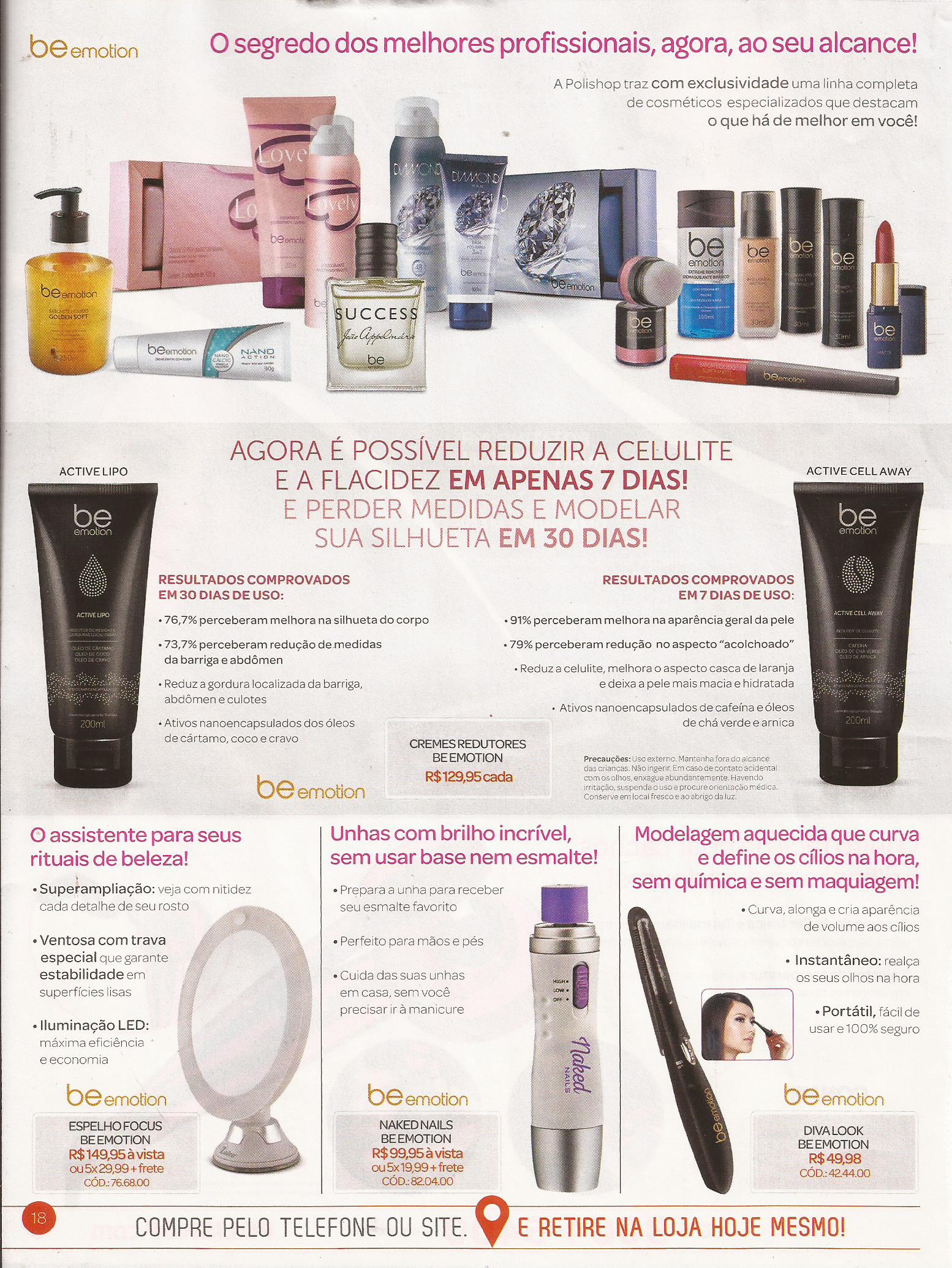 FREQUÊNCIA RELATIVA
Profª Ms. Juliana Schivani
[Speaker Notes: De 1 caso para 6 casos já são 600% de aumento.]
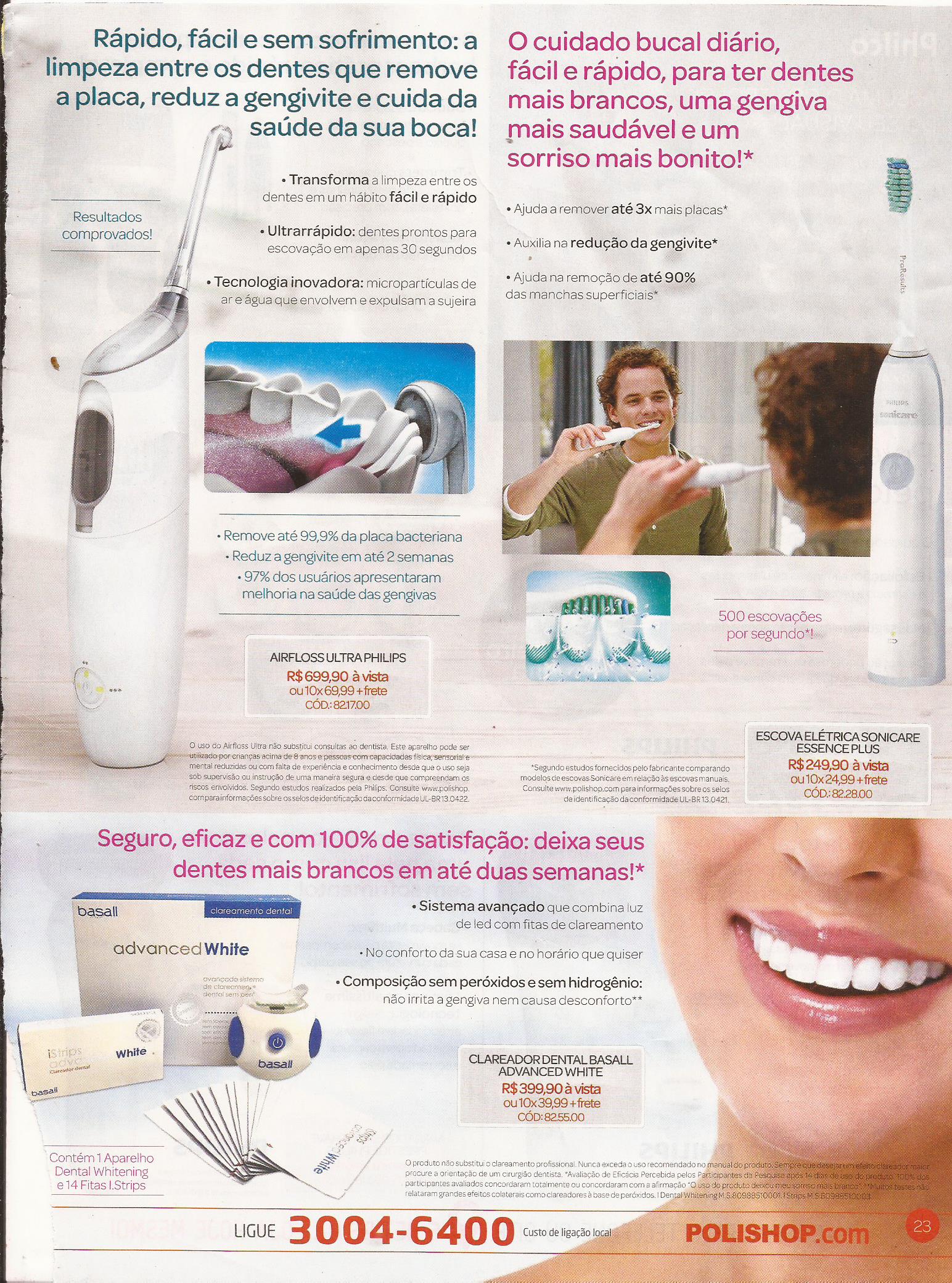 FREQUÊNCIA RELATIVA
Profª Ms. Juliana Schivani
[Speaker Notes: De 1 caso para 6 casos já são 600% de aumento.]
FREQUÊNCIA RELATIVA (%)
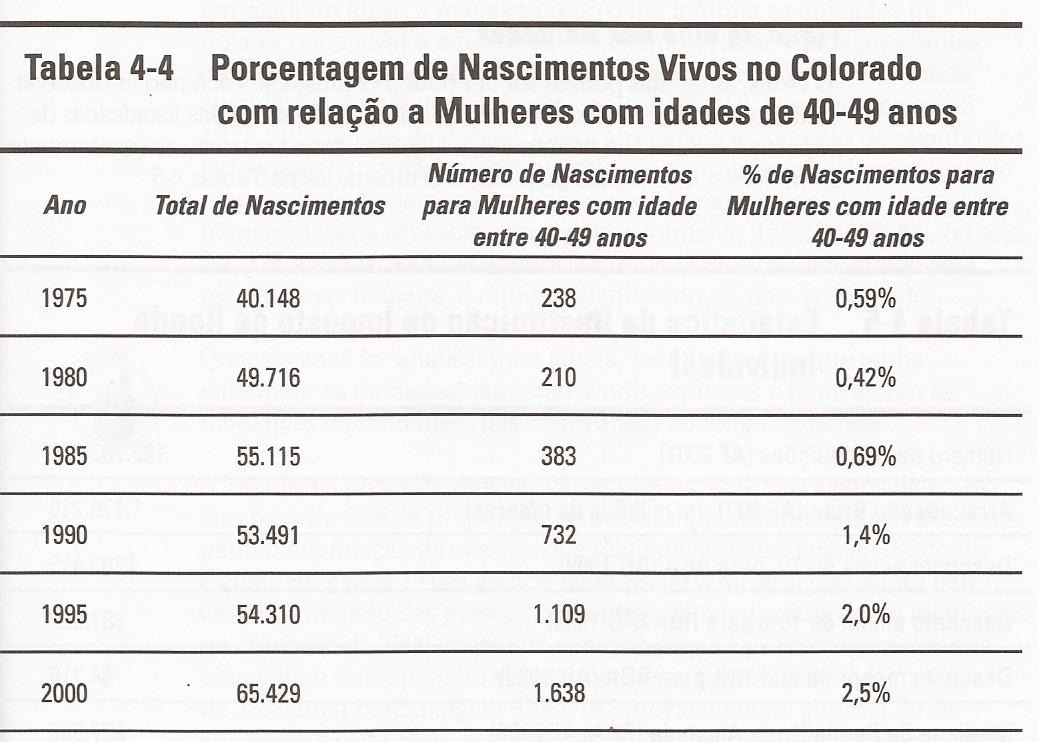 Profª Ms. Juliana Schivani
[Speaker Notes: 2,5 é 4 vezes maior que 0,59. Mas 65429 é 1,5 vezes maior que 40148]
FREQUÊNCIA RELATIVA (%)
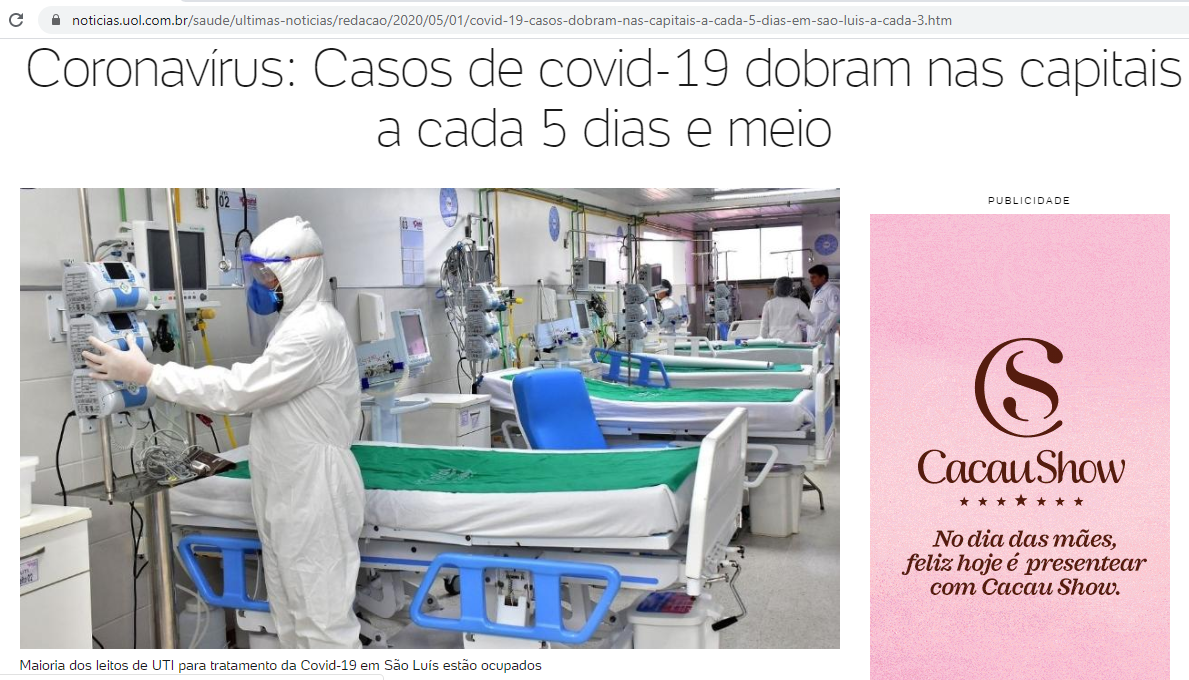 Profª Ms. Juliana Schivani
FREQUÊNCIA RELATIVA (%)
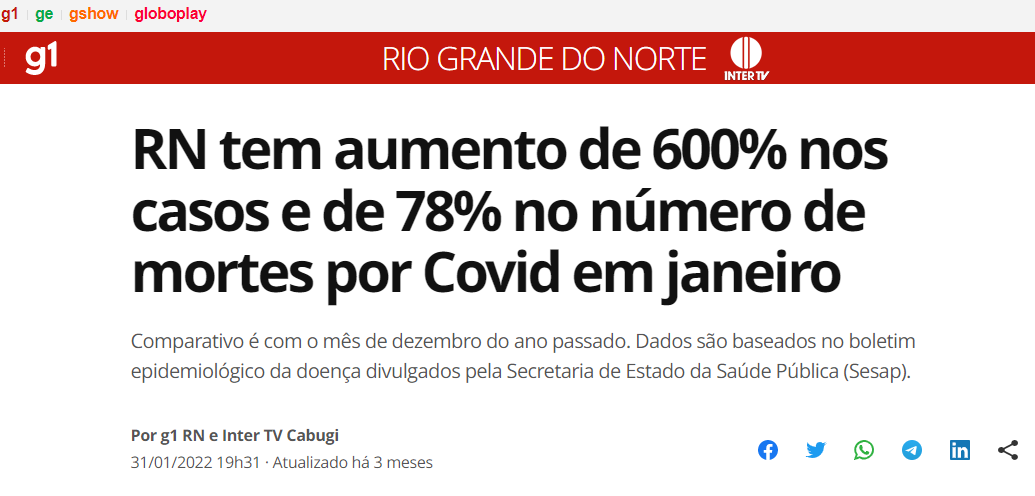 Profª Ms. Juliana Schivani
FREQUÊNCIA RELATIVA (%)
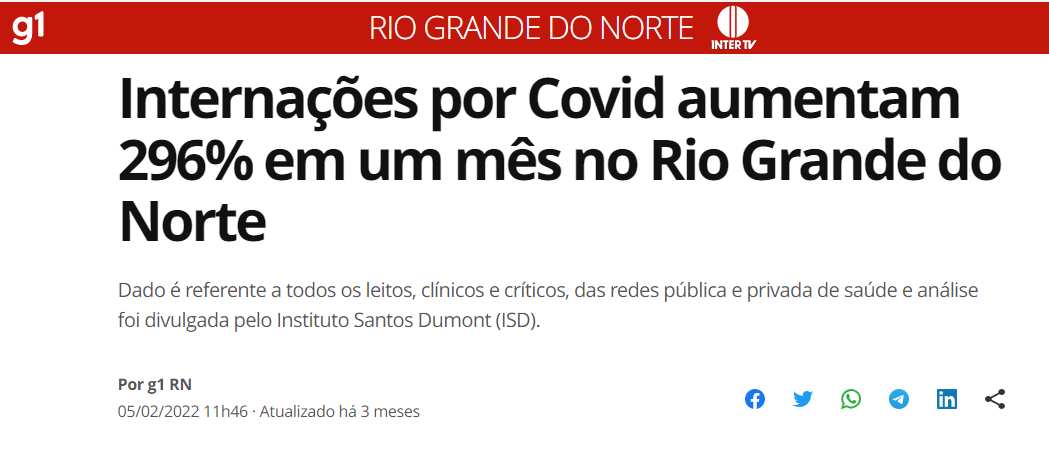 Profª Ms. Juliana Schivani
FREQUÊNCIA RELATIVA (%)
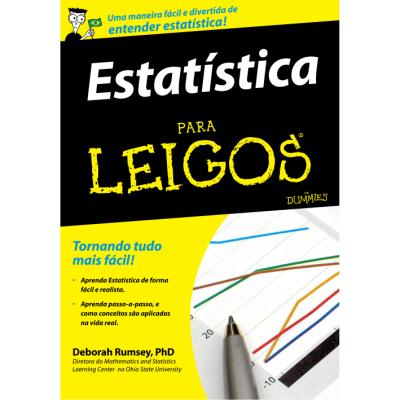 A porcentagem é uma medida relativa.

“Um aumento ainda é um aumento, mas, em algumas situações, relatar apenas porcentagens pode causar enganos” (RUMSEY, 2016, p.80).
Profª Ms. Juliana Schivani
FREQUÊNCIA RELATIVA (%)
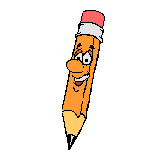 Profª Ms. Juliana Schivani
FREQUÊNCIA ACUMULADA (F)
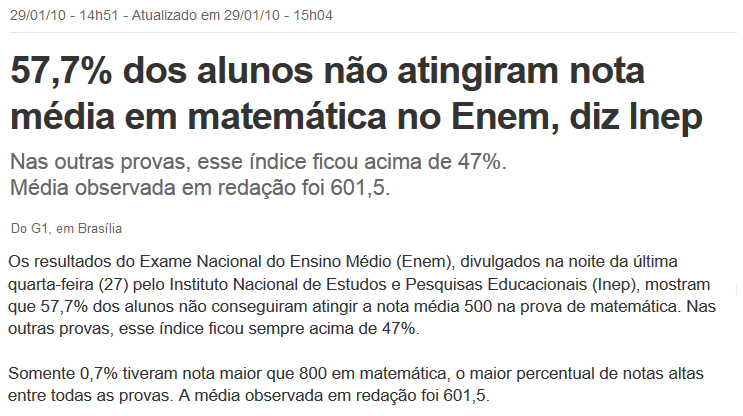 Profª Ms. Juliana Schivani
FREQUÊNCIA ACUMULADA (F)
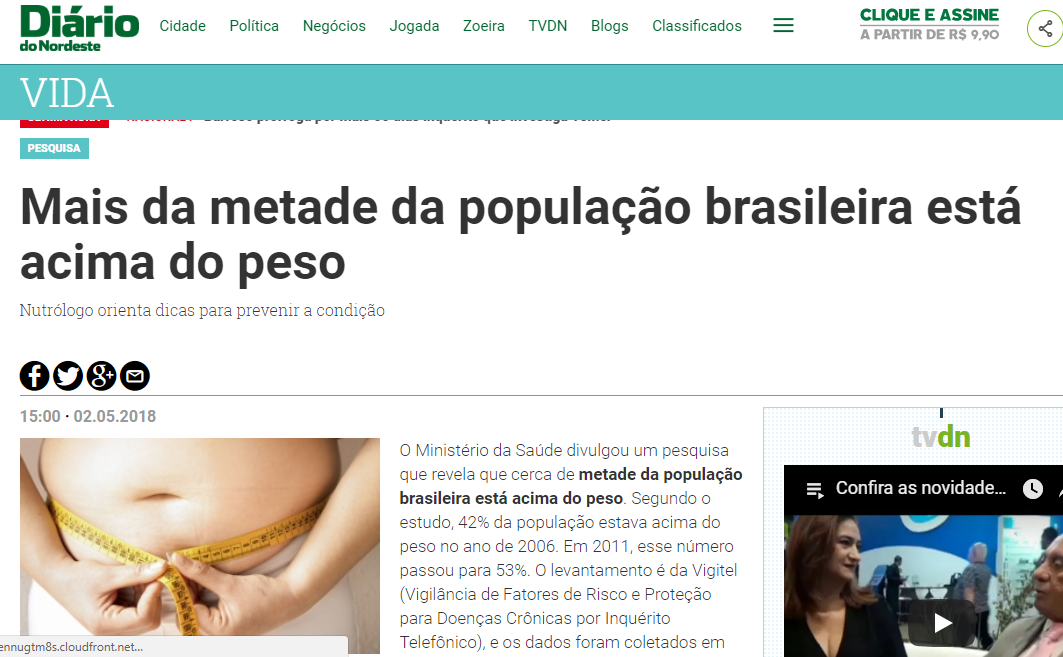 Profª Ms. Juliana Schivani
FREQUÊNCIA ACUMULADA (F)
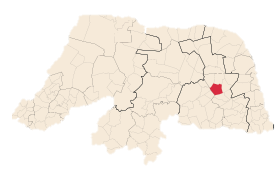 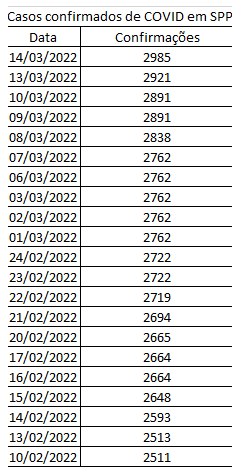 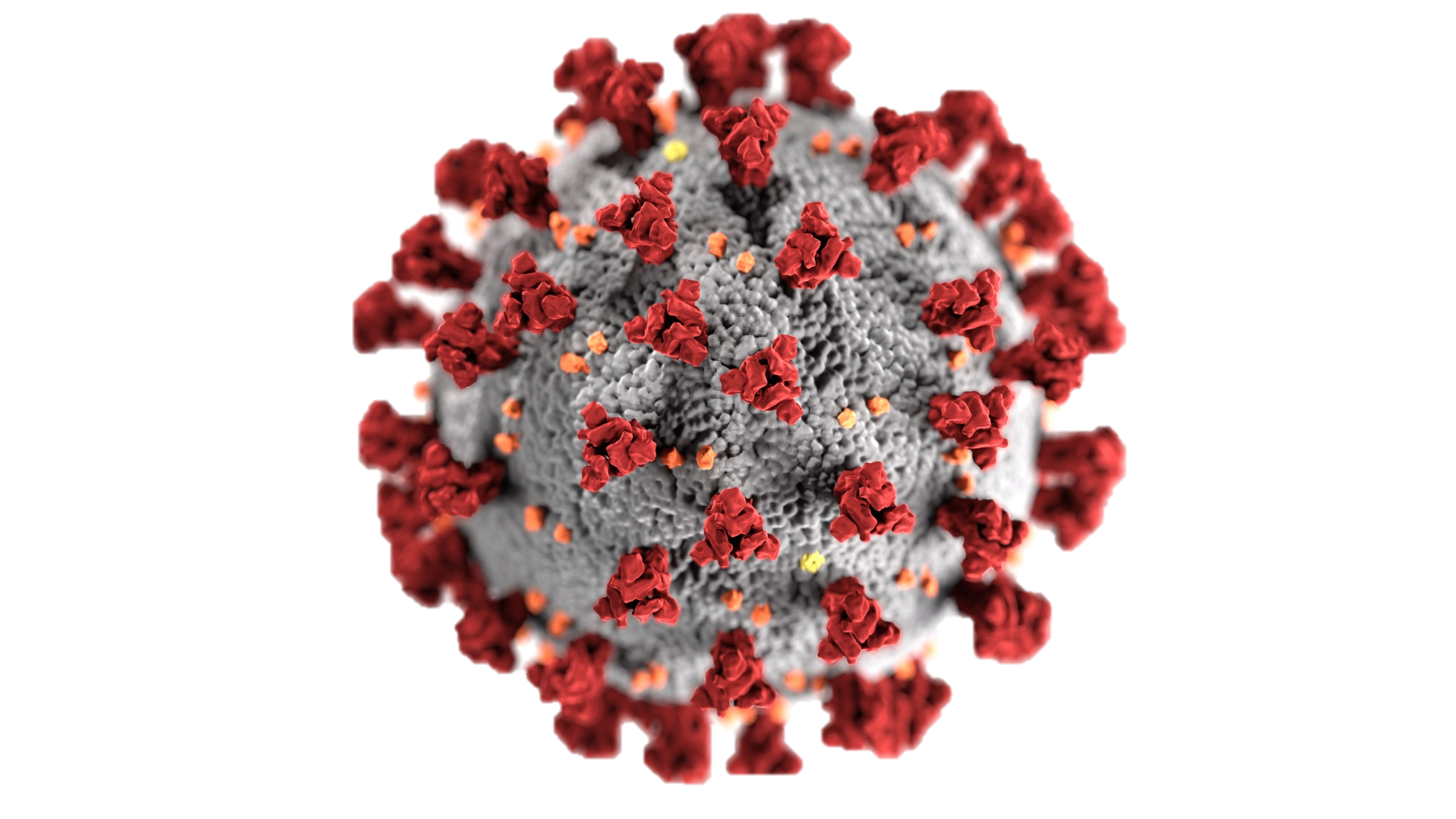 Fonte: brasil.io
Profª Ms. Juliana Schivani
[Speaker Notes: https://brasil.io/]
FREQUÊNCIA ACUMULADA (F)
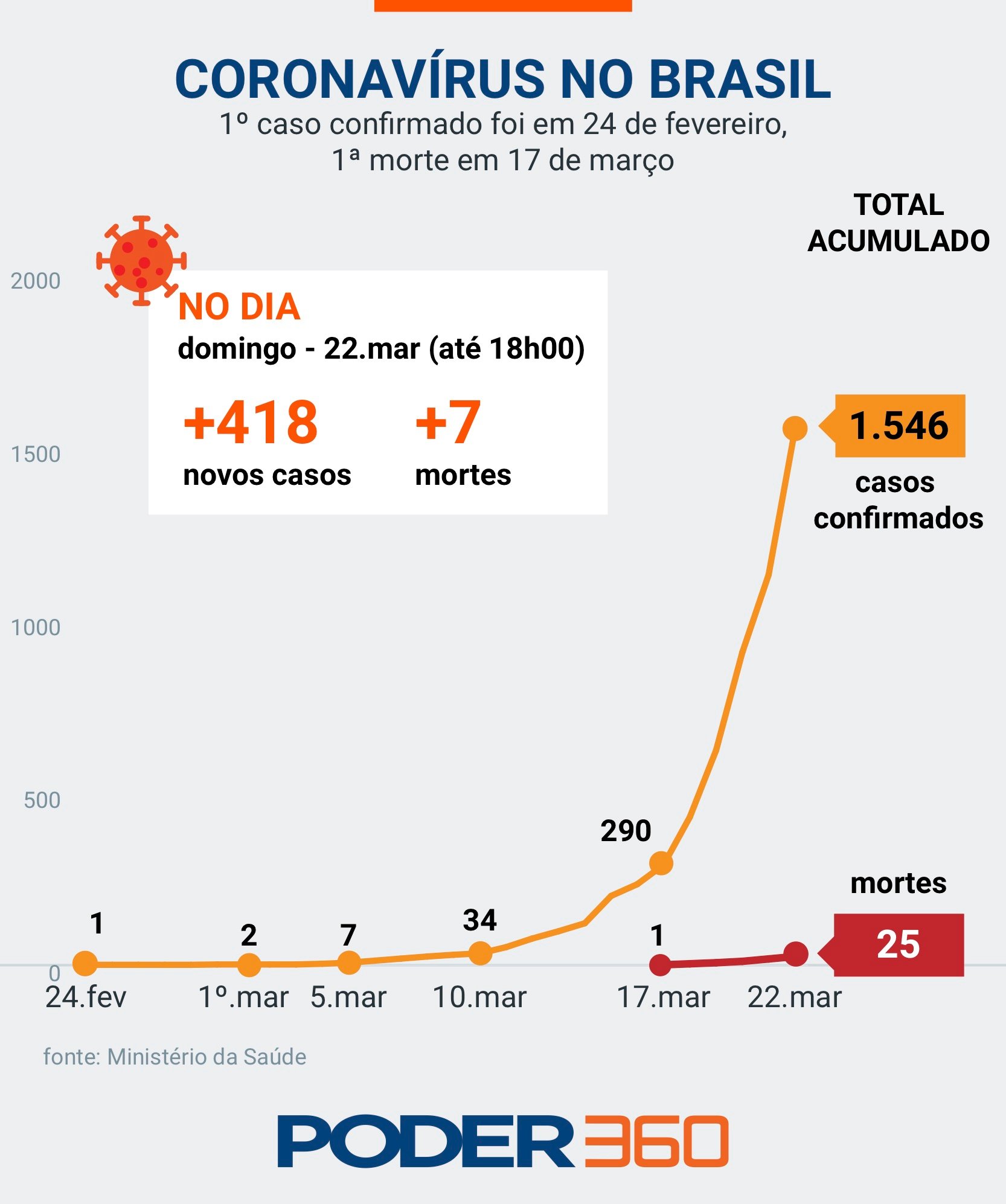 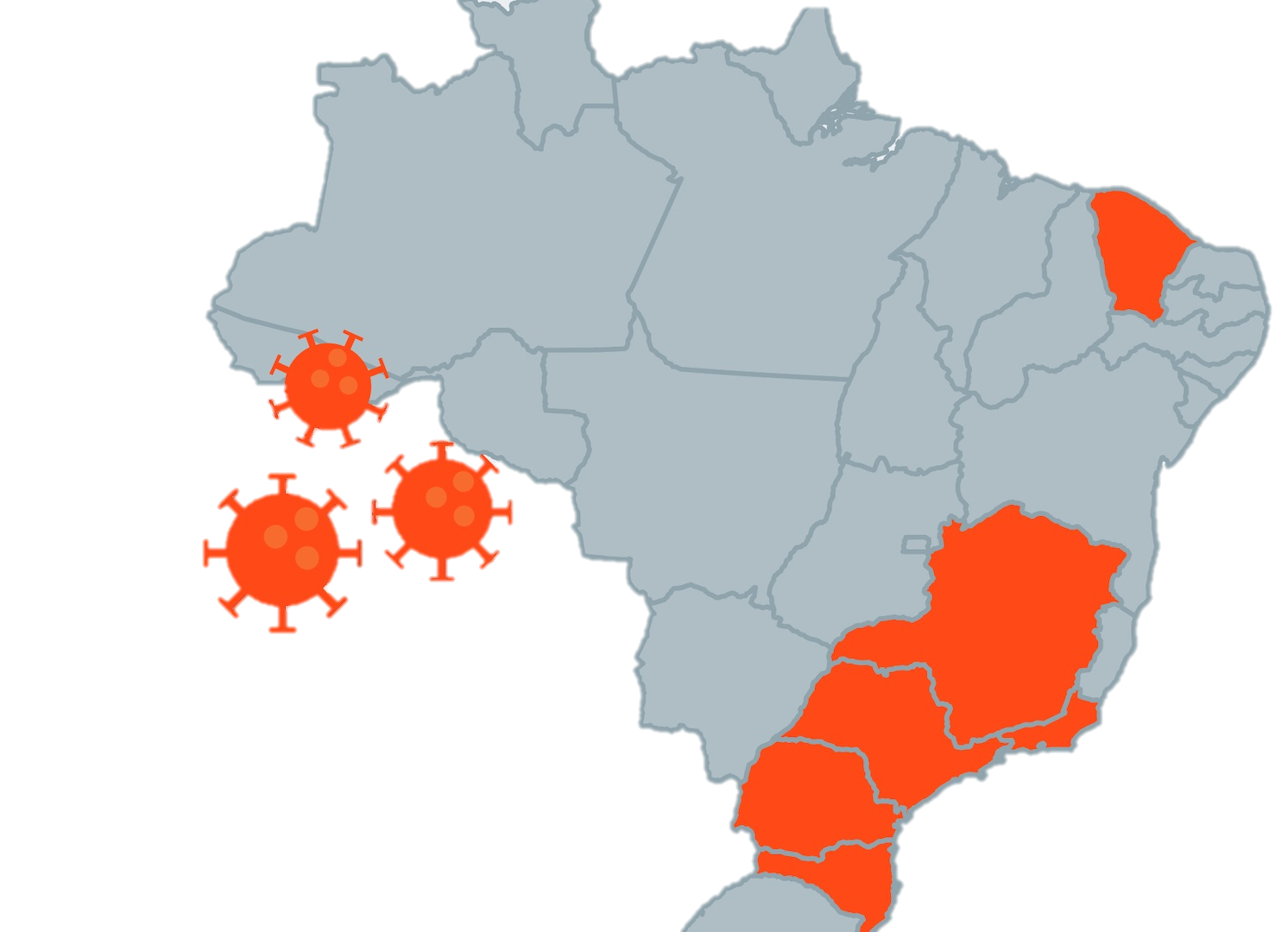 Profª Ms. Juliana Schivani
[Speaker Notes: https://brasil.io/]
FREQUÊNCIA ACUMULADA
Frequência acumulada “abaixo de”
Frequência acumulada “acima de”
Quantos dados estão acima de um determinado valor da tabela.
Quantos dados estão abaixo de um determinado valor da tabela.
Profª Ms. Juliana Schivani
TABELA SIMPLES
Profª Ms. Juliana Schivani
TABELA SIMPLES
Mas, se a tabela tiver muitas variáveis distintas?
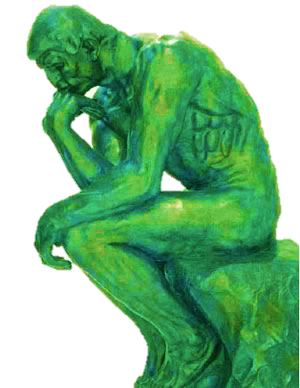 Profª Ms. Juliana Schivani
ESTATÍSTICAtabelas simples
Profª Ms. Juliana Schivani
docente.ifrn.edu.br/julianaschivani